Czym dla mnie jestSzczęście,
Mam w sobie wartość!
Jestem szczęśliwy, gdy…?
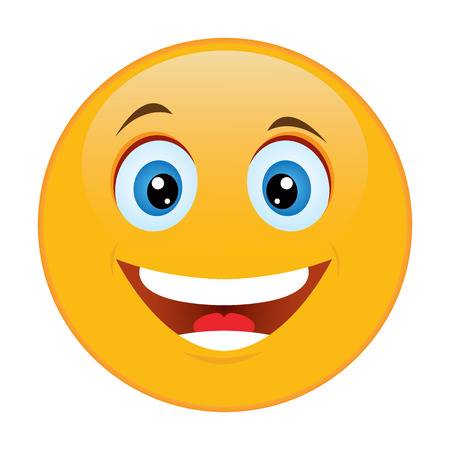 Jestem smutny, gdy…?
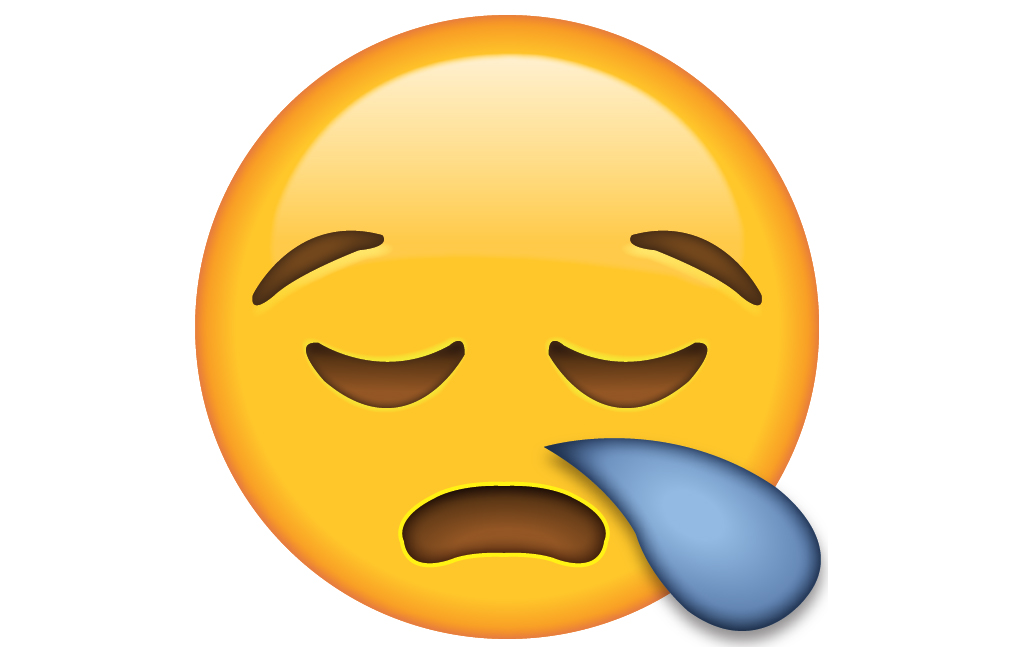 Co sprawia, że jesteśmy szczęśliwi?
rodzina
zdrowie
miłość
przyjaźń
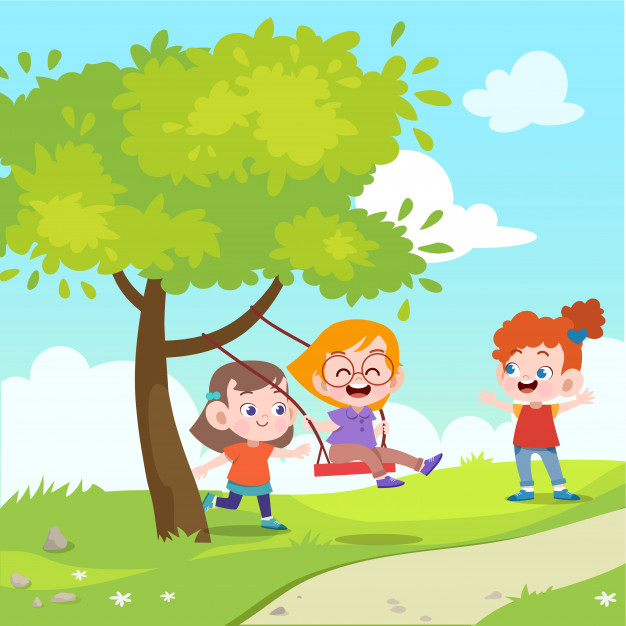 hobby
pasja
To człowiek człowiekowi najbardziej potrzebny jest do szczęścia.Paul Thiry Holbach
„Szczęście jest w nas, a nie wokół nas.”